Zaštita djece na internetu
Šimun Višević
ANKETA O NAVIKAMA UČENIKA
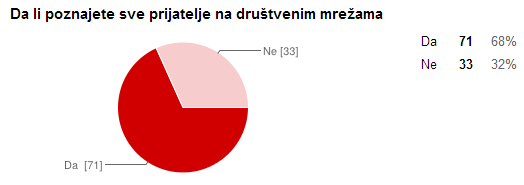 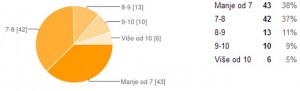 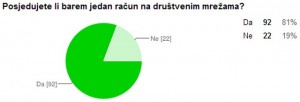 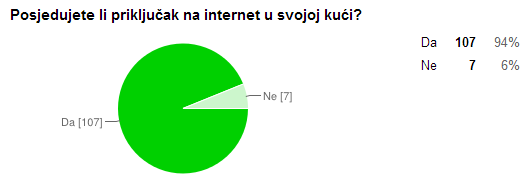 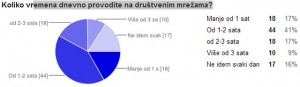 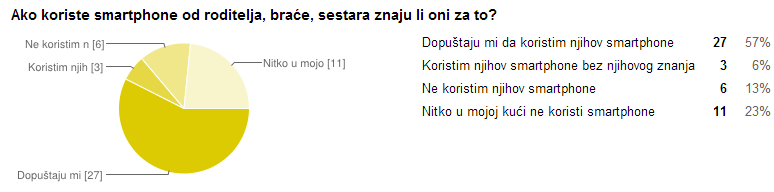 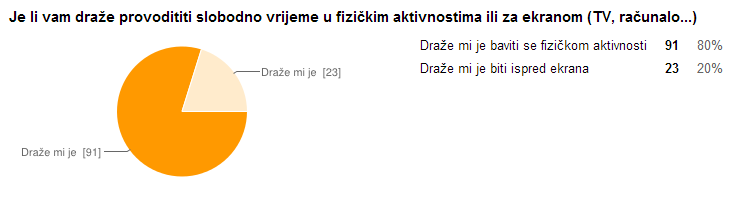 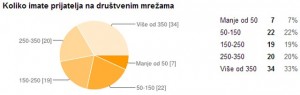 Vrste opasnosti na internetu
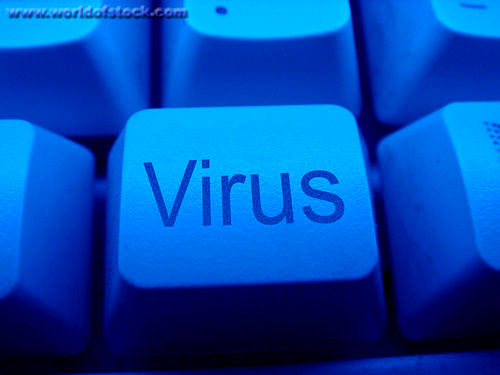 Štetni programi:
Virusi
Crvi 
Trojanski konj
Malware
Spyware…
Internet i e-mail prevare
Društvene mreže
Opasne stranice (droga, kocka, pornografija)
Phishing e-mail
Lažne internetske tvrtke
Lutrijski dobitak
Krađa identiteta…
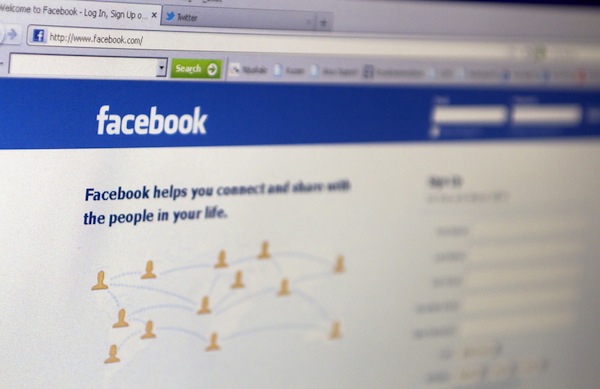 Zaštitni softvare (obvezno imati na računalu)
Antivirusni alati:
Microsoft Security Essentials (Besplatna verzija)
Avast (Besplatna i komercijalna verzija)
AVG (Besplatna i komercijalna verzija)…

Antispyware  zaštita:
Anti-Malware (Komercijalna verzija)
SuperAntiSpyware (Besplatna i komercijalna verzija)

Uključen vatrozid (firewall)
Dio sustava Windows u svim verzijama
Komodo (Besplatna i komercijalna verzija)


Redovito ažuriranje operativnog sustava
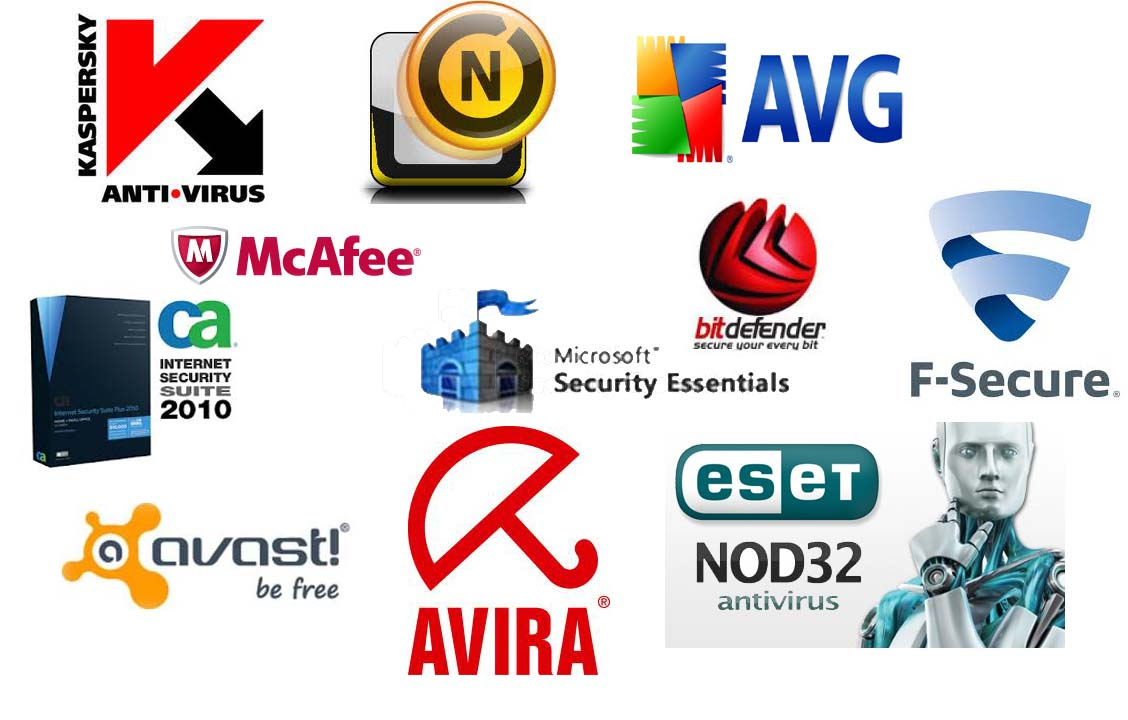 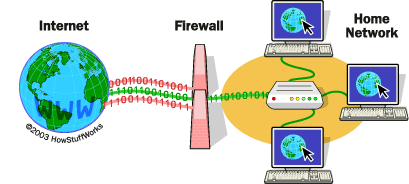 Nijedan program vas ne može zaštiti kao sami sebe!
Izbjegavajte stranice koje nude torrent datoteke
Nemojte davati osobne podatke na neprovjerenim stranicama
Nemojte otvarati e-mail poruke od nepoznatih pošiljatelja
Koristite kompleksne lozinke (sačinjene od brojeva, slova i alfanumeričkih znakova)
Isključite mogućnost da vam web browser pamti podatke
Redovito ažurirajte antivirusni i ostale zaštitne programe
Roditeljska zaštita
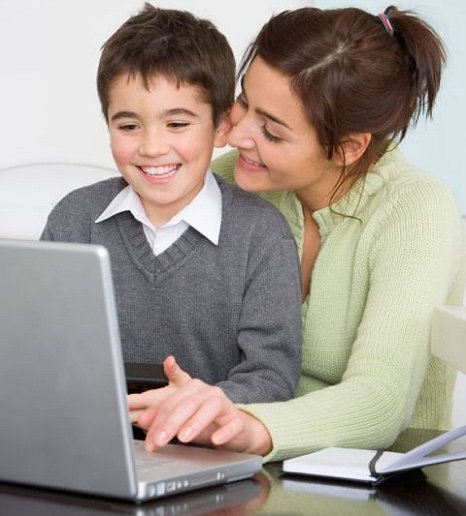 Internet predstavlja veliku opasnost za djecu:
Ne razlikuju „dobre” od „loših” stranica
Nestrpljivi (ne čitaju, nego samo klikaju)
Gotovo svi koriste društvene mreže
Cyberbullying (nasilje na internetu)
Pedofilija


Zbog navedenih razloga djeci je potreban stalni nadzor za vrijeme korištenja računala
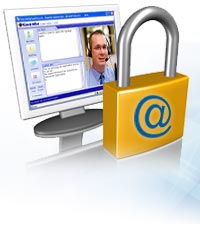 Roditeljska zaštita
Metode zaštite:
Držati računalo na vidljivom mjestu (dnevni boravak)
Provjeravati povijest posjećenih stranica (postoji opcija u svim web browsverima ie, mozilla, chrome, safari)
Saznati podatke za pristup djetetovim računima  na društvenim mrežama (ili mu barem biti prijatelj na istim)
Odrediti vrijeme koje smiju provoditi na računalu
Razgovarati s djecom o opasnostima na internetu
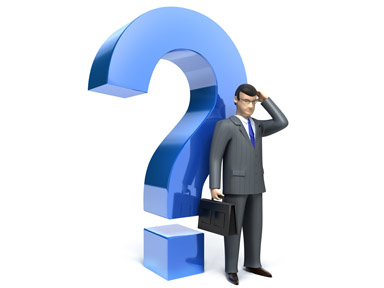 Što kada niste u kući?
Potrebno je koristiti program koji će zaštiti djecu i dok niste doma
Ako imate računalo na kojemu je instalirani operativni sustav Windows 7 ili 8 već imate podržanu Microsoft Obiteljsku zaštitu
U slučaju da imate instaliran Windows XP preuzeti s interneta servis Obiteljska sigurnost (potreban Windows Live račun)
Servis omogućuje:
Filtriranje weba
Izvješća o aktivnosti 
Vremenska ograničenja 
Ograničenja za igre 
Ograničenja za programe
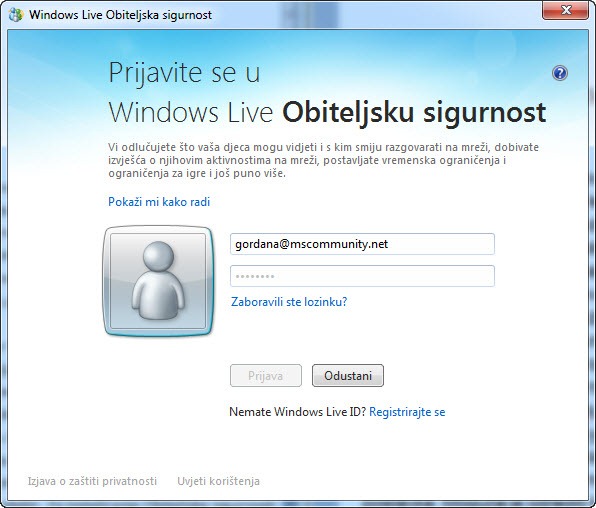 Potrebno imati kreiran račun za roditelja i dijete.
START                     UPRAVLJAČKA PLOČA (Control Panel)
Obiteljska sigurnost u Windows 7
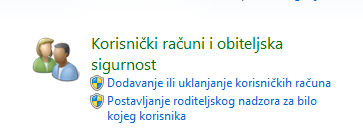 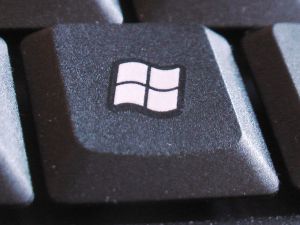 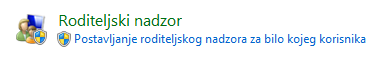 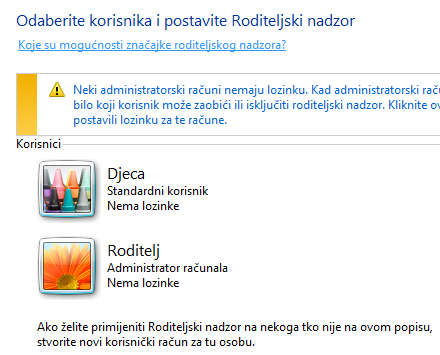 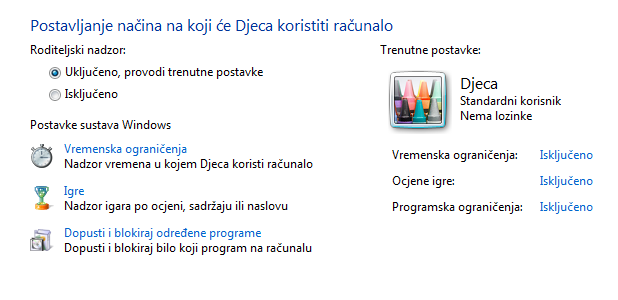 Ostali alati za sigurnost djece
K9 Web Protection (Besplatan)
Slične mogućnosti kao Windows obiteljska sigurnost
Omogućuje praćenje i na mobilnim platformama
Aktivacija, deaktivacija pomoću PIN-a
T-Com roditeljska zaštita (dostupno samo za T-Com korisnike)
Zabrana usluga (pozivi, internetski promet)
Filtriranje sadržaja
Neke usluge besplatne za ostalo se plaća
Net
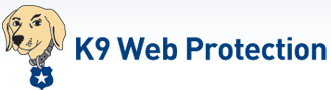 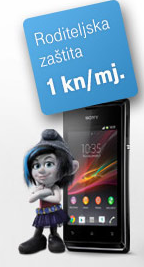 Hvala na pažnji!